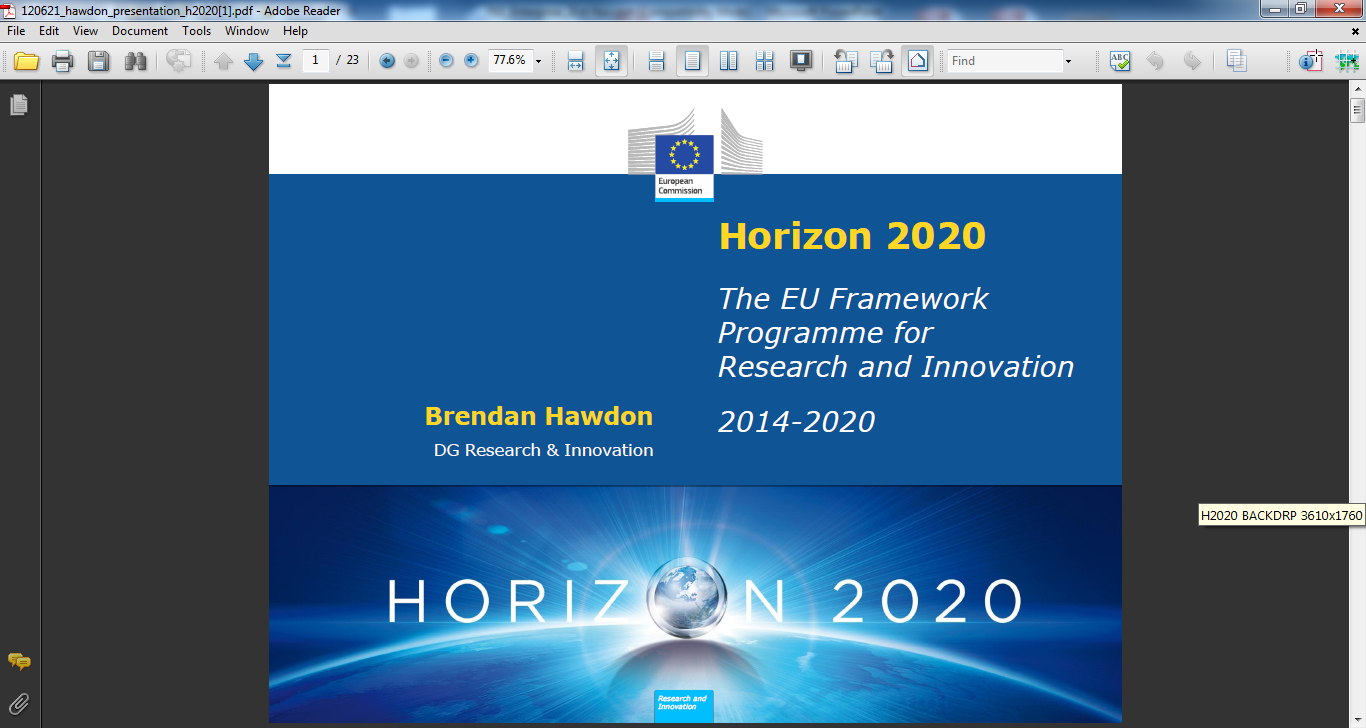 Tom Reynolds
Research and Innovation Advisory Group Member
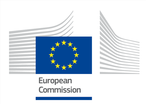 Blue-Action
Outline
Agreements - Overview
Grant Agreement
Consortium Agreement
Intellectual Property
Recommendations
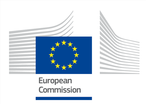 Blue-Action
Agreements - Overview
Grant Agreement:
Parties to Grant Agreement are European Commission and Co-ordinator
All partners accede to Grant Agreement
Terms take precedence over Consortium Agreement
Contains final Description of Action

Consortium Agreement:
Specific to Blue-Action project partners only
Sets out working relationships and processes
DESCA is the model Consortium Agreement used for Blue-Action
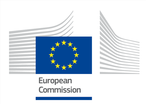 Blue-Action
Grant Agreement
Section 3 (Article 23 to 28) relate to Intellectual Property (IP)

All parties must adhere to rules on protection and exploitation of IP

Commission Recommendation on the Management of IP: http://ec.europa.eu/invest-in-research/pdf/download_en/ip_recommendation.pdf 
Specifically states within Clause 16 of Annex 1 (Code of Practice) that agreement should be reached on IP prior to project start date
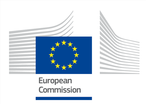 Blue-Action
Grant Agreement
Article 28 – Exploitation of Results:
Further research;
Develop, create or market a product or process;
Create or provide a service;
Use in standardisation activities.

Article 29 – Dissemination of Results 
Project team is required to disseminate the results to the public ‘as soon as possible’
IP obligations do not prevent publication and dissemination, but may delay should IP protection be required
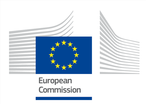 Blue-Action
Consortium Agreement
No Contradiction to Grant Agreement, but additions around joint ownership of IP to give clarity to processes

Consortium Agreement IP under Section 8
Specific Background inclusion and obligations listed in Attachment 1 (subject to Clause 9.1.2) 
Ownership of Results rest with Party/Parties generating IP
Parties may use IP freely except for commercial exploitation which requires:
45 days prior written notice
Fair and reasonable conditions to be agreed

Dissemination details in Clause 8.4
Confidentiality still applies
Can be delayed to resolve IP issues
Article 29 of Grant Agreement still applies
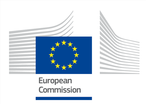 Blue-Action
Intellectual Property
Not limited to patents!
Trade-Marks
Copyright
Design rights, etc

Many forms of (formal and informal) protection
Provides confirmation of ownership and protection against misuse as well as granting commercial rights, 
Exploitation is not an obligation to protect (GA Article 27 – possible, reasonable and justified)
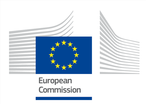 Blue-Action
Recommendations
IP Register
Regularly up-dated during project Term
Retained by Co-ordinator
Regularly disseminated

Consider IP against project aims – dissemination, etc
Patents, copyright, open source licence……

It’s not as scary as it sounds!
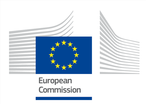 Blue-Action
Thank You
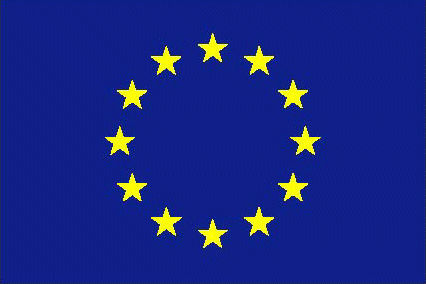 The Blue-Action project has received funding from the European Union’s Horizon 2020 research and innovation programme under grant agreement No 727852